программа перехода школы в эффективны режим работы
Муниципальное общеобразовательное учреждение Столбищенская основная школа Тутаевского муниципального района
III

Э
Т
А
П
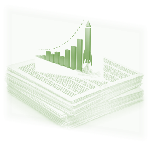 Актуальность разработки программы
[Speaker Notes: В пункте «Контекстные факторы» рекомендуется представить данные, которые оказывают большое влияние на особенности организации образовательного процесса]
Актуальность разработки программы
[Speaker Notes: В пункт «Образовательные результаты учащихся» рекомендуется представить выводы на основе анализа результатов ВПР и ГИА, результатов метапредметных диагностик и динамики качества знаний, результатов мониторинга школьной мотивации и т.д.
В пункте «Профессиональные компетентности педагогов» рекомендуется представить выводы на основе результатов тестирования метапредметных компетенций педагогов и другое.
В пункте «Организация профессионального взаимодействия внутри школы» рекомендуется представить выводы на основе анализа плана методической работы и другое.]
«Западающие» зоны в деятельности школы
Школа в течение трёх лет показывает низкие образовательные результаты по математике и русскому языку (ниже средних значений по кластеру); (матем. 0,58 по кластеру 0,89; русский яз. 0,84 по кластеру 0,93)
отсутствует внутри школьная система оценки качества образования;
у коллектива отсутствует единая педагогическая стратегия, направленная на единение педагогического коллектива в выборе подходов к преподаванию;
работа с обучающимися, испытывающими трудности в обучении, выстроена недостаточно эффективно; 
81% обучающихся имеют низкую мотивацию к обучению;
79% процентов родителей имеют низкую заинтересованность в качестве образования своих детей и, как следствие, опосредованно влияют на их учебную мотивацию
[Speaker Notes: В Программе перехода школы в эффективный режим работы на основе анализа выявлены «западающие» зоны в работе школы. Зафиксируйте их на слайде.
Под «западающими зонами» понимаются проблемы, выявленные  в ходе комплексного анализа качества школьных процессов по направлениям: качество управления, качество преподавания, организация образовательной среды.]
Цель и приоритеты Программы
Цель программы: : Создать условия для повышения качества образования через индивидуализацию образовательного процесса
Приоритеты программы:
1. Выработка в коллективе педагогической стратегии, направленной на единый подход к преподаванию
2.  Создание условий для успеха каждого ученика
3. Создание школьной системы управления качеством образования
[Speaker Notes: Выделенные проблемы, доступные для решения силами управленческой команды школы, «преобразуйте» в приоритеты изменений. 

Из общего количества возможных приоритетов Программы выделите те, на которые будет направлена реализация Программы. (обычно их 2-4).]
Приоритет 1: Выработка в коллективе педагогической стратегии, направленной на единый подход к преподаванию
Цель по приоритету 1:
создание условия для профессионального развития педагогов
[Speaker Notes: К каждому приоритету пропишите цель, задачи, действия и результаты к каждой задаче, по которым можно судить о выполнении задачи. Помните, что на презентацию отводится 10 минут. Обозначьте только ключевые позиции.]
Приоритет 2: Создание условий для успеха каждого ученика
Цель по приоритету 2:
 поддержание стабильных показателей образовательных результатов и их улучшение
[Speaker Notes: К каждому приоритету пропишите цель, задачи, действия и результаты к каждой задаче, по которым можно судить о выполнении задачи. Помните, что на презентацию отводится 10 минут. Обозначьте только ключевые позиции.]
Приоритет 3: Создание школьной системы управления качеством образования
Цель по приоритету 3
 внедрение  ВСОКО  для принятия управленческих решений
[Speaker Notes: К каждому приоритету пропишите цель, задачи, действия и результаты к каждой задаче, по которым можно судить о выполнении задачи. Помните, что на презентацию отводится 10 минут. Обозначьте только ключевые позиции.]
ЦЕЛЕВЫЕ ПОКАЗАТЕЛИ программы
[Speaker Notes: Количественные и(или)  качественные показатели, которые доказывают, что результат достигнут. В программу мониторинга должно быть включено отслеживание этих показателей.]